Урок 5. Образование в кадетских корпусах
Темы урока

1. Процесс формирования единой системы образования  в кадетских корпусах 
2. Образование  в кадетских корпусах в XVIII в.
3.Образование в кадетских корпусах в XIX – начале  XX вв.
4. Основные дисциплины преподаваемые в кадетских корпусах.
Процесс формирования единой системы образования  в кадетских корпусах
Первая образовательная программа была создана  при поддержке графа П.И. Ягужинского на базе опыта кадетских корпусов Дании и Пруссии, наряду со специальными военными предметами, были включены основы точных, естест­венных и гуманитарных наук. 
Со времени петровской Табели о рангах в царской России отсутствовала жесткая граница между военной и гражданской службами. Переход с военной службы на гражданскую с сохранением или даже повышением ранга не являлся чем-то особенным. 
Соответственно, система обучения и воспитание в кадетском корпусе создавалась с учетом этих особенностей, и круг преподаваемых там предметов был достаточно широк.
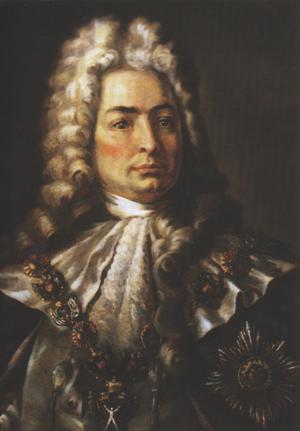 Образовательная программаи основные предметы общеобразовательного цикла
Российская словестность
Язык и литература
Закон Божий
История Всемирная и Отечественная
Арифметика
геометрия
Иностранные языки
Фехтование, танцы, верховая езда
Юриспруденция,
Режим дня в корпусах
Летние каникулы кадет проходили в лагере, где устраивались практические походы. Окончательно режим  и организация воспитательного и учебного процесса в кадетских корпусах оформились  с изданием «Устава для военно-учебных заведений» - жизнь в кадетских корпусах строго регламентировалась,  получив единое направление.   При составлении расписания теперь учитывались возрастные особенности детей, при распределении времени учитывалось время на отдых и забавы кадет. Рекомендовалось не утомлять кадет, не обременять их память слишком длинными лекциями.  В режиме были отведены часы на повторение уроков и свободные игры.
Обычные занятия воспитанников в корпусах велись в следующем порядке: подъем – 6 утра, утренний туалет, одевание, молитва. В классах занимались с 7 до 11 часов и с 12 до 18 часов. По субботам вечерних занятий не было. Так как  на обучение кадет фронту обращалось особое внимание, то ежедневно  с 11 до 12, а летом и более  назначались разводы, а после разводов кадеты занимались экзерцицией. Во время летних каникул, каждый день  с 6-7 утра кадеты имели свободное время, в которое они читали, занимались музыкой, беседами, прогулками и т. п.  В 19 часов ужинали, потом под присмотром офицера-воспитателя делали уроки с 20 до 21 часа, в 21 укладывались спать.
Общее положение 1830 г.
Общее положение 1830 г.
По Общему положению 1830 г. образовательная цель учреждения (как и прочих военно-учебных заведений) заключалась в «доставлении юному российскому дворянству приличного сему званию воспитания, дабы укоренить в воспитанниках правила благочестия и чистой нравственности, обучив их всему, что в предопределенном для них военном звании знать необходимо, сделать их способными с пользою и честью служить Государю и благосостояние всей жизни их основать на непоколебимой приверженности Престолу».
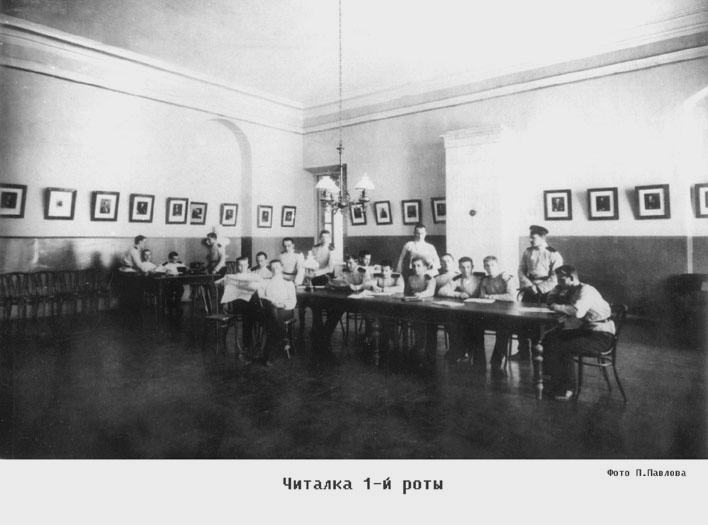 Цели и задачи образования  XIX  века
На педагогическом совете были определены основные задачи воспитания кадет: 
      « Кадетский корпус должен готовить физически и духовно развитых молодых людей, заботливо воспитанных в религиозно-нравственном отношении, с прочно установленном чувством беззаветной верности монарху и любви к Родине, с твердым сознанием военного долга. Людей способных к корпоративному единению и товарищеской поддержке и вместе с тем людей стоящих  в интеллектуальном отношении на уровне  современных требований военного дела».
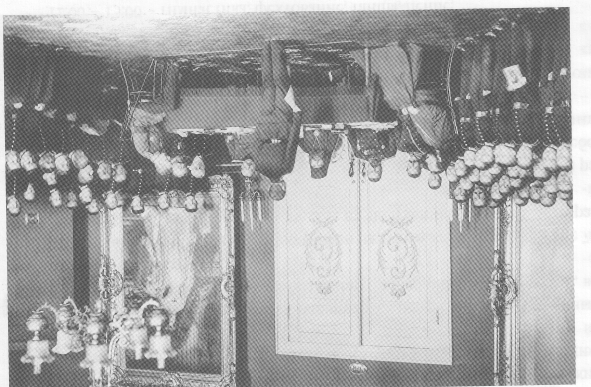 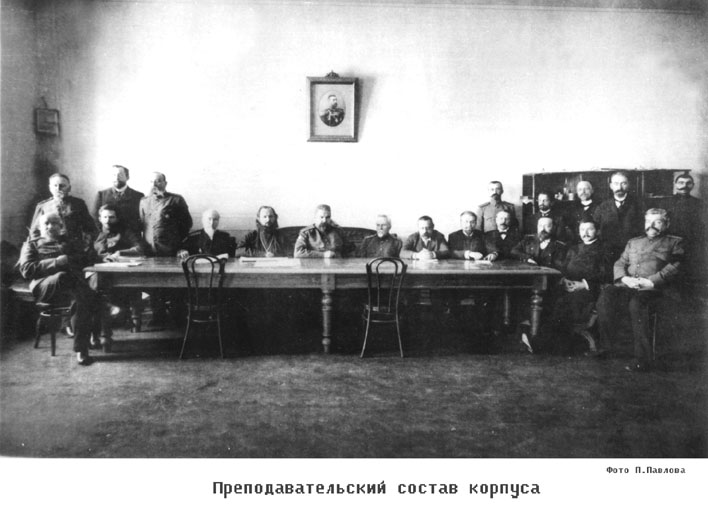 Преподавательский состав в кадетских корпусах XIX  в.
В 1835 году штаб военно-учебных заведений возглавил 
         полковник Ростовцев, который принялся за улучшение 
         учебно-воспитательного процесса в кадетских корпусах.

Были разработаны и специальные правила награждения преподавателей орденами, присвоения им очередных классных чинов. 
В систему военно-учебных заведений привлекались университетские профессора и преподаватели, которые или совмещали свою основную работу с деятельностью в кадетских корпусах (например, адъюнкт-профессор Петербургского университета Д. И. Менделеев преподавал химию во 2-м кадетском корпусе), или полностью переходили в военно-учебные заведения.    
 Все усилия педагогов были направлены на то, чтобы дать кадетам  высший уровень знаний. 
В Московских кадетских корпусах преподавали лучшие педагоги, профессора  Грановский, Рулье, преподаватель военных наук И. В. Кобыляков и многие другие.  
Созданное в 1836 г. «Положение о службе по учебной части в военно-учебных заведениях», давало полную возможность обеспечить Кадетские корпуса надежным составом преподавателей.  
Учителя принимались  на работу после предварительного испытания. Очень большое внимание обращалось на  образ мыслей и точку зрения по поводу верности монархическому правлению. Офицеры и преподаватели выбирались  с серьезной осмотрительностью.
Интересные дисциплины общеобразовательного цикла
Гражданская архитектура, черчение ситуационное и фортификационное, лепка и рисование, история иудейская, российская, греческая, римская и естественная, география политическая и основы математической географии, топография,  физика и механика.
Методическая и материальная база образовательного процесса
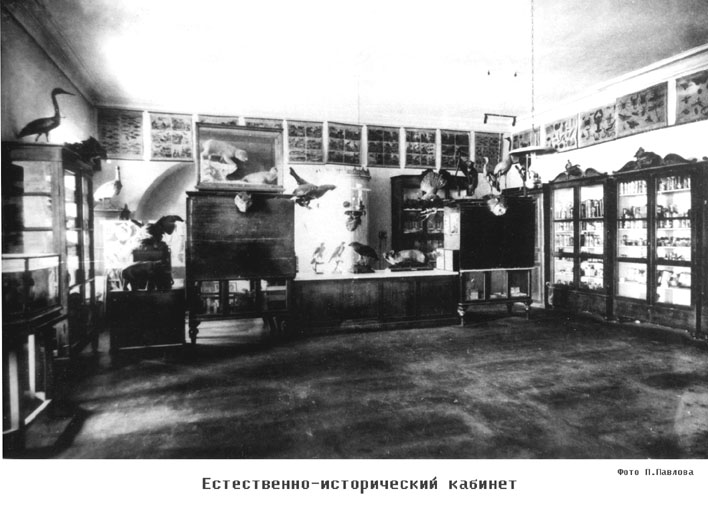 Изначально не все кадетские корпуса владели достаточной материальной и учебно-методической базой, но  к  XIX веку многие корпуса были достаточно укомплектованы. Лучше остальных были обеспечены столичные корпуса.
Великолепно были оформлены кабинеты, особенно в I Московском кадетском корпусе. Физический кабинет был укомплектован  всеми необходимыми приборами и прекрасными наглядными пособиями по свету, звуку и электричеству. Химический кабинет  был подготовлен к лабораторным работам и  демонстрации опытов. Наиболее интересно для современных преподавателей по истории, как был оформлен кабинет естественной истории.  В кабинете были не только различные наглядные пособия, но и чучела животных, и великолепные иллюстрации.
Вопросы для повторения
Сколько времени складывалась система образования в кадетских корпусах и опыт каких стран был впервые применен? 
Какие документы регламентировали образовательную деятельность кадетских корпусов? 
 Насколько хорошо были оформлены кабинеты для учебного процесса? 
 Подумайте, какие из предметов преподаваемых ранее в кадетских корпусах были бы интересны для вас?
Интересные образовательные дисциплины кадетских корпусов
Гражданская архитектура, черчение ситуационное и фортификационное, лепка и рисование, история иудейская, российская, греческая, римская и естественная, география политическая и основы математической географии, топография,  физика и механика.